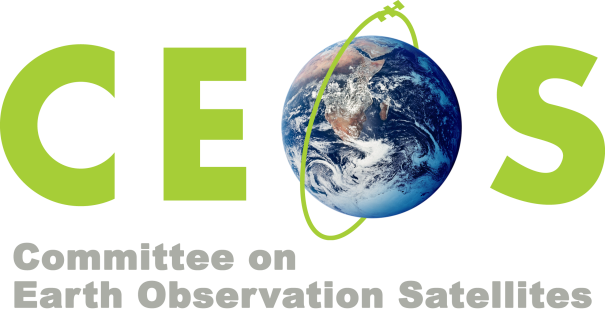 Carbon Strategy 
Implementation Update
Stephen Briggs
SIT Vice-Chair
SIT Technical Workshop Agenda Item #10
17th -18th September 2015
Context
CEOS Strategy for Carbon Observations from Space was endorsed during Plenary session at SIT-29.
Carbon Strategy Implementation Study Team formed to analyze recommendations of CEOS Carbon Strategy and propose concrete way forward.
CEOS-28 agreed to:
Instruct the identified CEOS entities to prioritise and include relevant CSIST-identified actions in their programs of work.
Establish SIT Chair oversight of all Carbon actions (CARB-08) and request regular consolidated status reporting.
Current situation
Dedicated working session was held during the SIT Technical Workshop 2015 VC/WG Day focused on VC and WG contributions.
All relevant VCs and WGs presented and:
Took the opportunity to clarify expectations
Updated on progress
Discussed challenges and blockers
Discussed linkages
Identify issues/requests to be raised to Plenary or SIT as appropriate.
General themes
Some progress is being made, but it is patchy.
Lack of resources was not seen as a major issue at this stage, as work to ‘digest’ the actions continues.  However, as clearer picture of the specific tasks to be undertaken emerges this could change.
Entities are reminded that the SIT Vice Chair is there to offer support and advice.
The Plenary and SIT is there to discuss resourcing issues, risks, etc.  Entities are not alone!
There is room to enhance and build collaboration across Entities.  Almost every action requires involvement of other Entities.  The SIT Vice Chair and the CEO Team can help with these connections.
General themes
Some of the actions are quite broad in nature.  It is important we collectively acknowledge that:
‘Finishing’ them will be an iterative effort. 
We need to build momentum. 
Steady forward progress, and communicating that progress, is key.
There is a need to break down actions into ‘bite size’ specific pieces.  SIT Chair invites proposals from each entity about:
What logical ‘first steps’ and ‘next steps’ would be.
What could be achieved with further resources.
Proposed action
Working Group Chairs and Virtual Constellation        Co-Leads to propose concrete achievable next steps (1 year timescale) for each of the endorsed CEOS    Carbon Actions for which they are Responsible        Entity for consideration at SIT-31
Example: In response to CARB-08-03, LSI-VC will work with SEO and          WGISS to catalogue current and historical moderate resolution (250m – 1km) missions and data availability, and convene a discussion with   key carbon user groups to identify priority data availability gaps..
A learning experience
The CEOS response to the Carbon Strategy will be a good learning experience for all:
Comprehensive response to external ‘mandate’
Cross-cutting by nature – 3 VCs and 3 WGs
But with no dedicated ‘entity’ responsible.
It will require new ways of working together, across CEOS.  Important that we keep communicating and learning, and remain flexible.  
The models and practices that emerge will be critical over coming years as GEO and other groups ramp up requirements efforts.